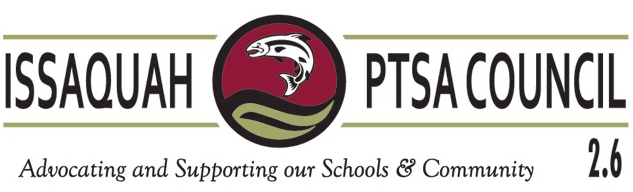 March 8, 2018
President’s ReportBecky Gordon & Leslie Kahler
Thank you!



New password to the Leadership Guides
Username:  Every Password:  Child
Open Council Positions
Membership
Advocacy
Co-Reflections
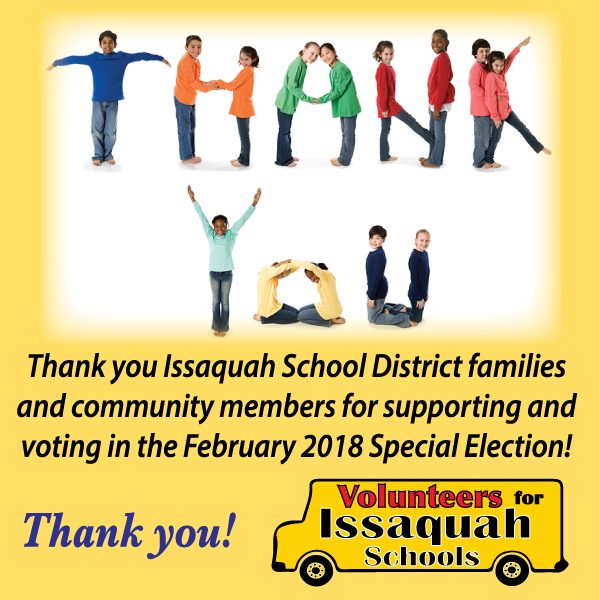 Thank you to all of our PTAs for helping share all the information, answer questions, Honk & Waves,
and for hosting Levy Speakers at
Your Membership & Board Meetings!Thank you also for your financial support – your donations and keeping VIS as a line item on your PTA budget makes it possible for Volunteers for Issaquah Schools to have the funds needed to advocate for a yes vote for bonds and levies in our Community!
February 13th Election Results Certified Friday, February 23, 2018
EP&O Levy – Yes 51.27%		Capital Levy – Yes 54.15%         Bus Levy – Yes 57.31%
•	HONK AND WAVE SIGNS: Please bring them to the council meeting and we will take
	them to store for use again!

•	METAL SIGN STAKES (used with yard signs), please bring them to the Council Meeting
 	Thursday 3/8 and we will store them to reuse.

• 	Capital Projects website for school construction updates:
 	https://www.issaquah.wednet.edu/district/departments/CapProjects
Consent AgendaI move we accept the consent agenda as presented(items can be removed for discussion or amended)
February 8, 2018 Membership Meeting Minutes
February 2018 Treasurer’s Report 

No claims were filed on our insurance policy during this period
All documents are posted on the Meeting Documents page
Secretary @issaquahptsa.orgErin Thacker
Treasurer @issaquahptsa.orgErin Eaton
Notecard Questions???
At this time questions submitted will be discussed

Vice Presidents: Who is using credit card readers and which ones?
Council Award Presentation
Committee:  Cindy Kelm, Heidi Fuhs, and Korista Smith-Barney
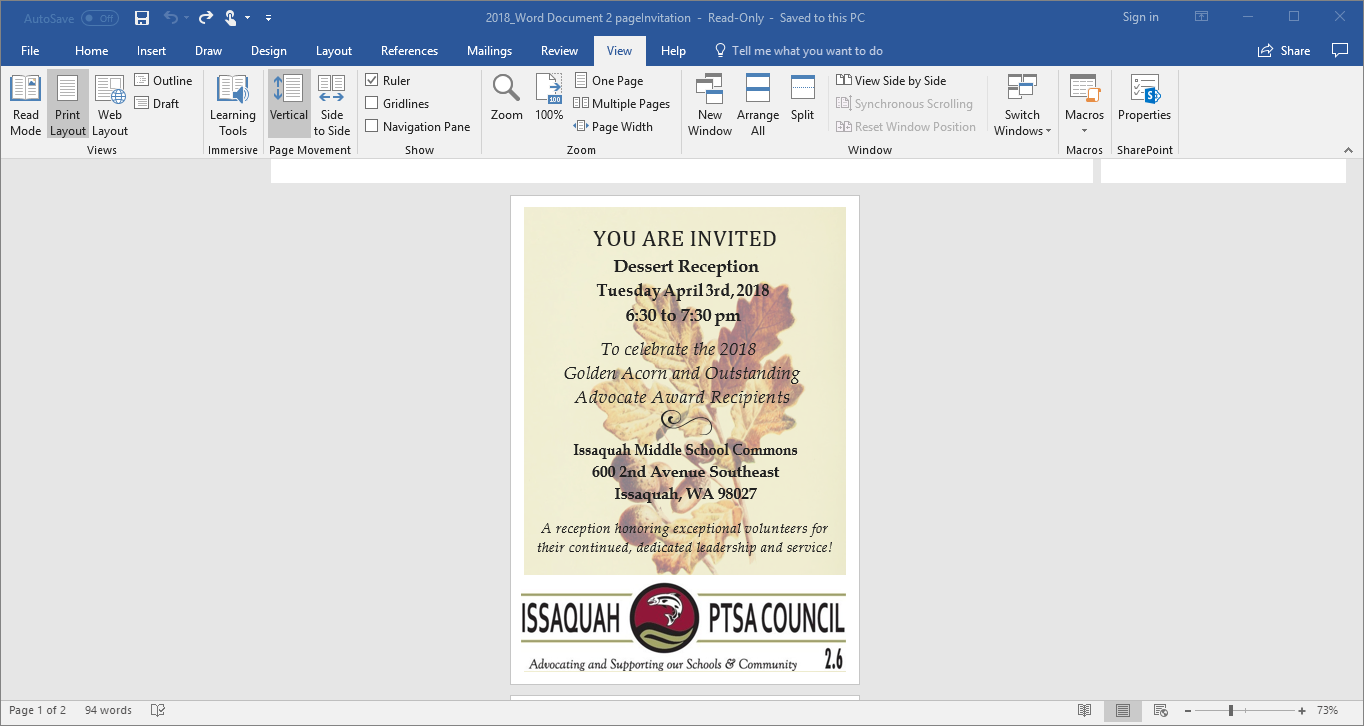 Golden Acorn Reception


Please pick up paper invitations during the March general meeting.  

6 invitations provided per school.  More available upon request.

PDF version of invitation attached to agenda documents 

Hand deliver to award recipients and to your principal

Questions?
Email: laurellegraves@gmail.com
Best Practices
Nominating Committee completes search for next year’s board
Proposed slate of officers must be publicly posted 15 days prior to the membership meeting election of your 2017-2018 board.
Nominees must be PTA members for at least 15 days preceding their election.
If you are not able to fill a position with a qualified candidate, post it as OPEN on your slate.
Survey membership to identify priorities for the coming year
This will help you plan your budget for next year, and give you time to discuss/implement changes suggested by your membership.
Treasurer recruits a budget committee to draft next year’s budget
Have the committee approved by the board, unless you have a pre-designated committee (for example, some PTAs use their Executive Board).
Make plans to attend WSPTA Convention
May 18th-20th at the Hilton in Vancouver, WA. Registration opens March 28th online at wastatepta.org.
All elected officers are required to attend at least one WSPTA approved training annually. This is the BEST opportunity for board members to attend classes relevant to their positions, and be DONE! Woot! 
At least one elected board member must attend PTA and the Law each year….available at Convention.
Was your PTA Incorporated in March? 
If so, then your annual Corporation Renewal is due on 3/31. The annual corporation report is due regardless of your PTA’s annual income and is separate from the Charitable Organization Registration/ Renewal.
MembershipOpen
Report
Automatic membership awards will continue through the end of the year
Silver - 5% increase in membership over last year
Gold – 10% increase in membership over last year
Platinum – 20% increase in membership over last year
AdvocacyOpen
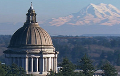 Got 2 minutes? Reply to a VOTER VOICE Action Alert. Sign up here.
Got 5 minutes? Find names of the legislators who represent your school district and call the Legislative Hotline to leave them a message:  1-800-562-6000
Got 10 minutes? Download, print, and mail a postcard to your legislators.
Follow Washington State PTA on Facebook, and check the WSPTA Blog to get weekly updates on WSPTA priorities and bills
Nominating CommitteeLaila Collins, Wendy Shah, Valerie Yanni, & Laurelle Graves
Update
Call for Nominations
Standing Committees
Art in the Schools - Artist support
Family and Community Engagement (FACE)
Healthy Youth Initiative/Influence the Choice
Issaquah Schools Foundation
Outreach
Parentwiser
Reflections
Special Education
Volunteers for Issaquah Schools (VIS)
Webmaster
OutreachChair Kim Weiss    outreach@issaquahptsa.org
Lunch For The Break    www.lunchforthebreak.com
Thank you for donations for Feb break !  
384 boxes were distributed.
Monetary donations from December enabled purchase of packed boxes for donation gap.
April Break Dates
April 4th for Donation Drop Off
April 5th for Family Pick Up
Friends of Youth 13th Annual Celebration of Youth Luncheon  March 9, 2018 11:30-1:00pm, Hyatt Regency Bellevue
Treehouse Champions for Foster Kids Luncheon March 15 11:30am - 1:00pm Sheraton Seattle
Together Center's Annual Breakfast March 22, 2018 7:00am - 8:30am Hyatt Regency Bellevue
YWCA Inspire Luncheon: May 15, 2018  Guest Speaker: ALFRE WOODARD, Oscar-nominated actor and activist,  Washington State Convention Center
ART IN THE SCHOOLS		 ISF – ARTISTIC SUPPORT LESSONS LIVE!!http://isfdn.org/art-docent-lessons/ Drawing the Face – Art Docent LessonMarch 23rd, 12 – 2:30Art East Classroomwww.SignUpGenius.com/go/10C0A49AEA72BA13-drawing1 Printmaking– Art Docent LessonMarch 28th, 6:30 – 9:00Art East Classroomwww.SignUpGenius.com/go/10C0A49AEA72BA13-printmaking4
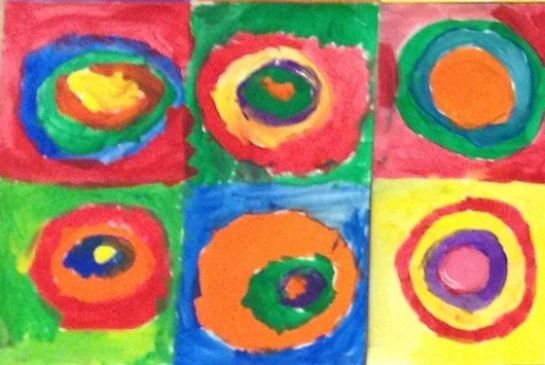 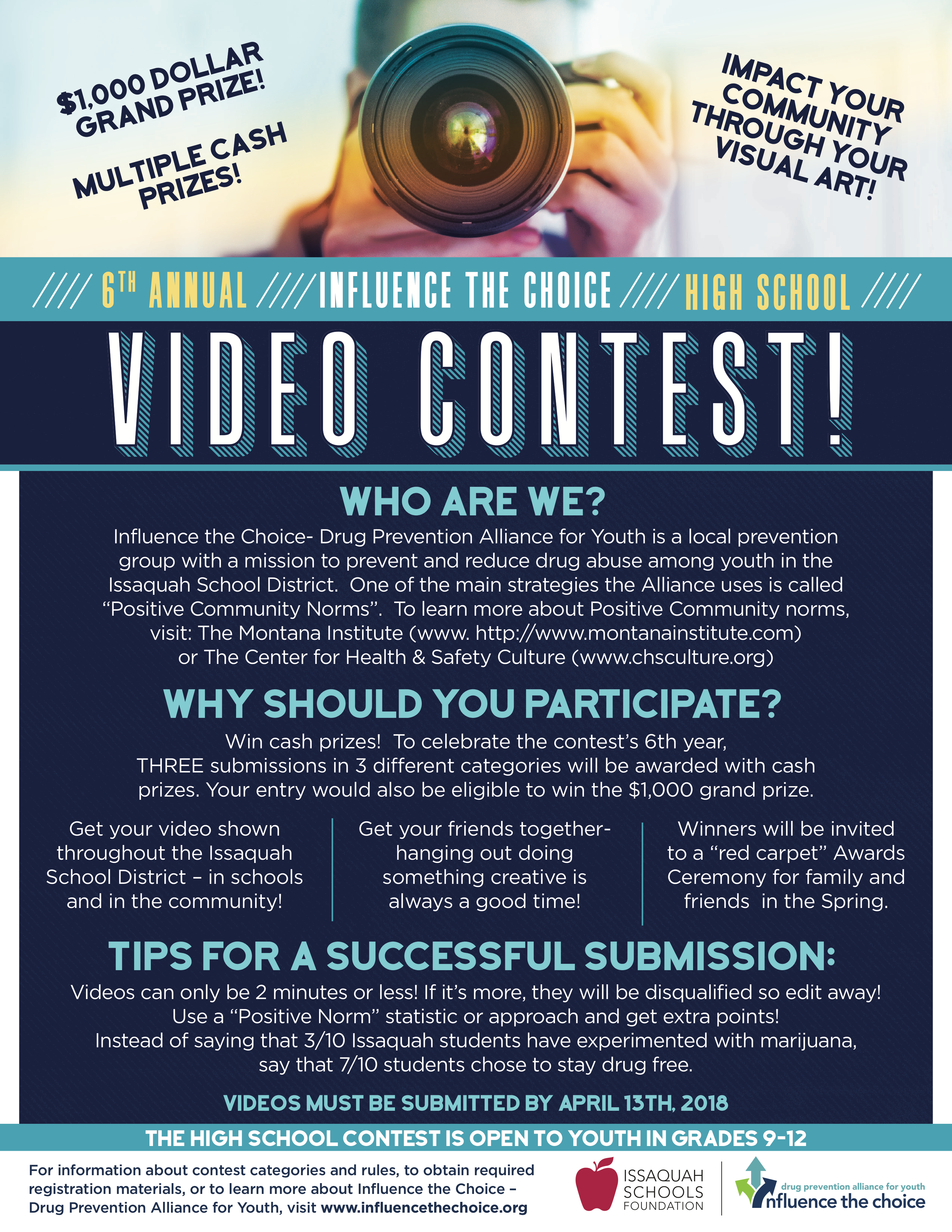 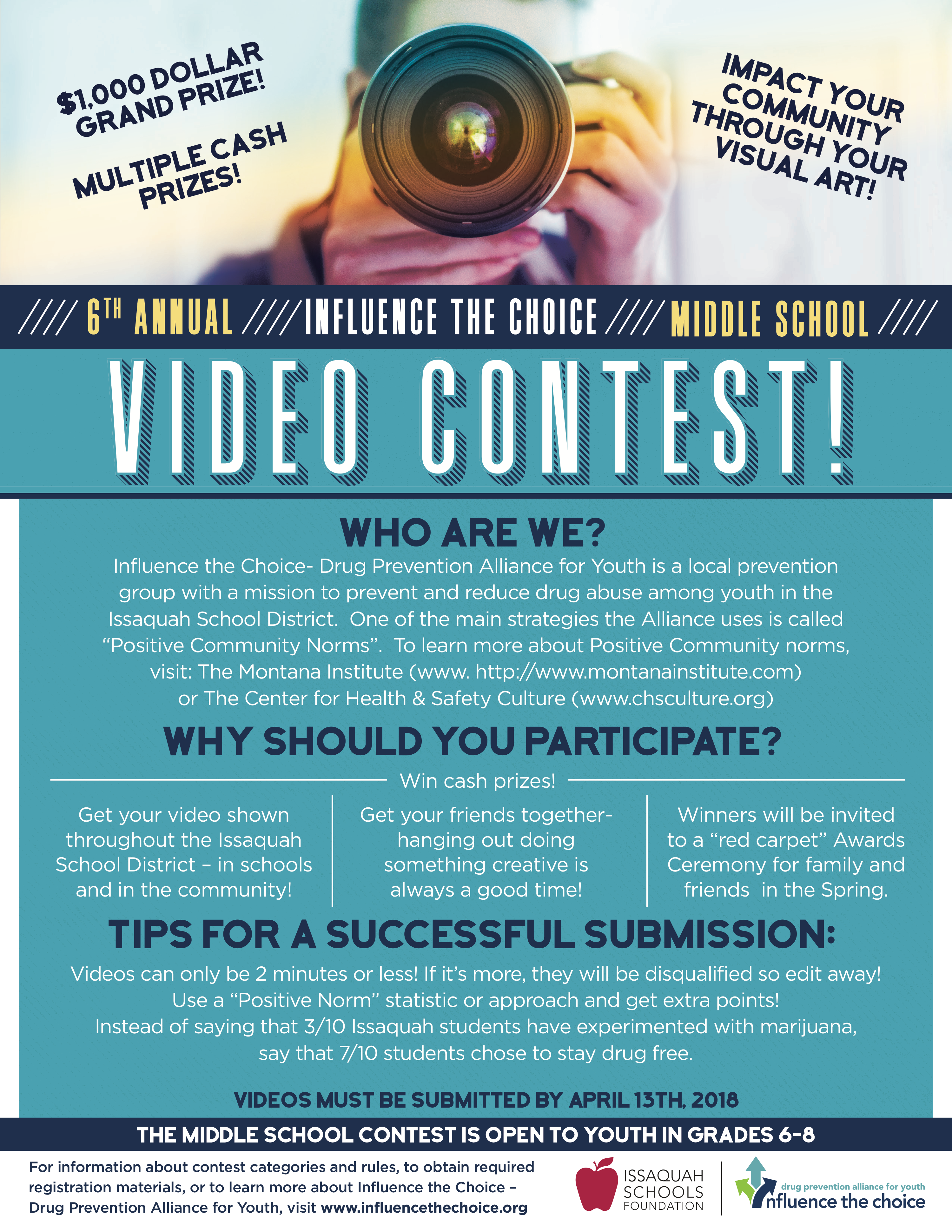 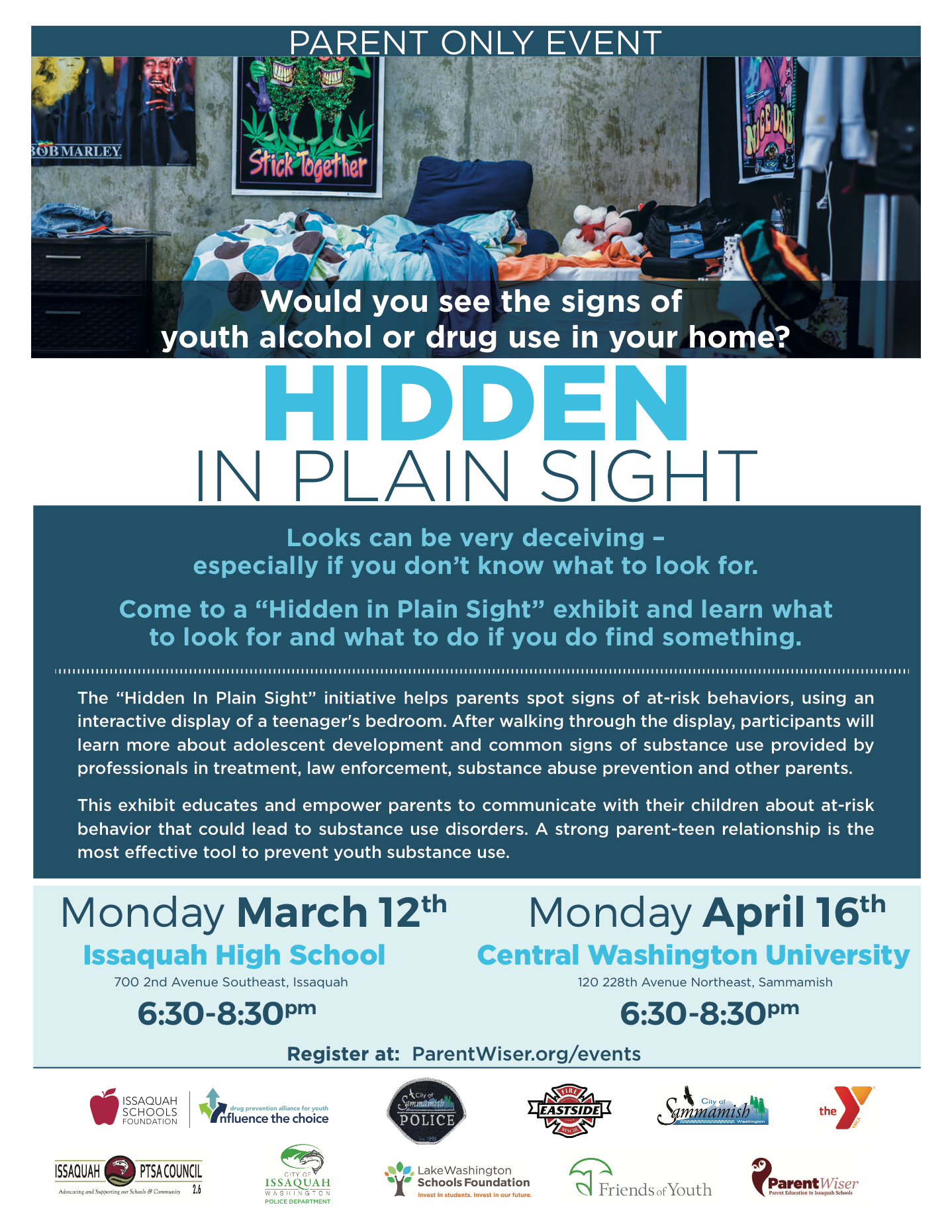 ParentWiser – parent education in Issaquah schoolsCo-Chairs:	Heidi Fuhs & Debbie Steinberg Kuntz Contact:	parentwiser@issaquahptsa.org
Register for upcoming events at http://ParentWiser.org, sponsored by Influence the Choice:
State of Mind Conferences – March 3rd or 24th 
Hidden in Plain Sight – March 12th or April 16th

Parent Ed Rep Job Description (to help fill your slot)
Represent ParentWiser as your local school’s PTSA contact/organizer
Inform your school community at PTSA GMM of any upcoming events on ParentWiser.org
Ensure ParentWiser communications are posted in your school/PTSA enews, Peachjar, website, calendars, Facebook, etc.
Volunteer for at least 1 ParentWiser event throughout the year (help with setup, check-in, etc)
Provide input to ParentWiser committee for your school’s needs (via quarterly meeting, or email)
Host/organize additional/local parent ed speaker(s) at your school with support from ParentWiser
District Updates
Ron Thiele, Superintendent
New Business
Adjourn
Optional Q & A session
Questions?
Elementary Schools
South:  Korista Smith-Barney	 vp-el-south@ issaquahptsa.org
Apollo, Briarwood, Maple Hills, Newcastle
Central: Wendy Shah			 vp-el-central@ issaquahptsa.org
Clark, Cougar Ridge, Grand Ridge, IVE, Sunset 
North:  Ina Ghangurde			 vp-el-north@ issaquahptsa.org
Cascade Ridge, Challenger, Creekside, Discovery, Endeavour, Sunny Hills

Middle Schools:  Laila Collins 		vp-middle@issaquahptsa.org 	
High Schools:  Ina Ghangurde		vp-high@issaquahptsa.org
Additional Contacts
Issaquah PTSA Council
Council Presidents					President@Issaquahptsa.org
Becky Gordon & Leslie Kahler
Secretary:  Erin Thacker				Secretary@issaquahPTSA.org
Treasurer: Erin Eaton			  		Treasurer@issaquahptsa.org
Membership:  Open		  			Membership@issaquahptsa.org

Washington State PTA
Region 2 Director: Mindi Lincicome		PTAreg2@WAstatePTA.org
Area B Director: Jane Dulski			AreaBvp@WAstatePTA.org
President:  Michelle Nims				PTApres@WAstatePTA.org
Executive Director:  Kathryn Hobbs 		khobbs@WAstatePTA.org
Staff: Amanda Starr-Smith				Support@WAstatePTA.org         Tatia Vasbinder
The Issaquah PTSA Council is Here to Support You in Everything You Do 


Thank You for Your Service to the Families and Students in the Issaquah School District!